History of Human Rights
Zuzana Svobodová
The history of human rights
The First Charter of Rights of Nations
The Beginnings of Human Rights
“the first declaration of human rights”
(539 BC, excavated in 1879):
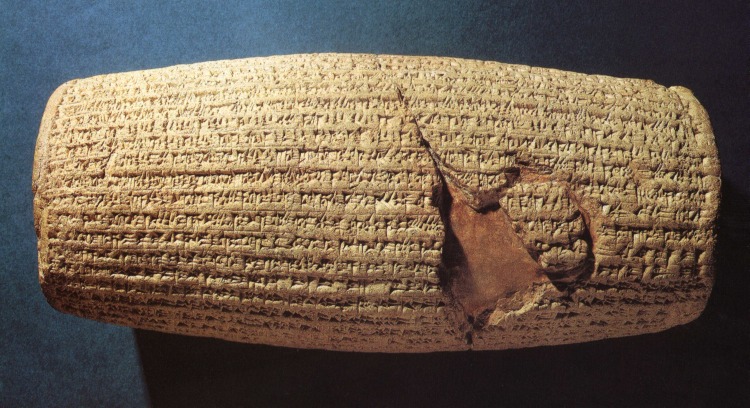 11
cm
23 cm
today in the British Museum in London
Cyrus the Great CylinderThe First Charter of Rights of Nations
Transliteration(Rogers 1912: 380-84)
[. . . . . . . . . . . . . . . . . . . . . . . . . .]-ni-Šu
[. . . . . . . . . . . . . . . . . . . . . . . .]-ki-ib-ra-tim
[. . .]-ka gal ma tu-û i Š -Šak-na a-na e-nu-tu ma-ti- Šu
Ši-[. . . . . . . . . . ta-am]-Ši-li ú- Ša-aŠ-ki-na si-ru-Š u-un
ta-am-Ši-li É-sag-ila i-te-[. . . . . . -ti]m a-na Uriki ù si-it-ta-tim ma-ha-za
pa-ra-as la si-ma-a-ti- Šu-nu ta-[. . . . . l]i û-mi- Šá-am-ma id-di-ni-ib-bu-ub ù ana na-ak-ri-tim
sat-tuk-ku ù-Šab-ti-li ú-ad-[di . . . . . . iŠ] -tak-ka-an ki-rib ma-ha-zi pa-la-ha iluMarduk Šar ilâni [Šá]-qi- Še a-Šu-uŠ- Šu
li-mu-ut-ti ali-Šu [i-te]-ni-ip-pu-uŠ &ucirc-mi- Šá-am-ma na-[. . . . niŠe ] i-na ab-Ša-a-ni la ta-ap-Š ú-úh -tim ú-hal-li-iq kul-lat-si-in
a-na ta-zi-im-ti-Ši-na iluEllil lililani iz-zi-iŠ i-gu-ug-ma [. . .] ki-su-úr-Šú-un ilâni a- Ši-ib lib-bi-Š ú-nu i-zi-bu ad-ma-an- Šú-un
i-na ug-ga-ti Šá ú- Še-ri-bi a-na ki-rib Babili ilu Marduk ti-[. . . .] li-sa-ah-ra a-na nap-har da-ád-mi Šá in-na-du-ú Šú-bat-su-un
ù niŠe mât Šú-me-ri ù Ak-ka-dikiŠ a i-mu-ú Ša-lam-ta-aŠ ú-sa-ah-hi-ir ka- [. . . .]- Ši ir-ta-Š i ta-a-a-ra kul-lat ma-ta-a-ta ka-li- Ši-na i-h i-it ib-ri-e-Šu
iŠ-te-'-e-ma ma-al-ki i- Ša-ru bi-bil lib-bi Šá it-ta-ma-a h qa-tu-uŠ-Šú m Ku-ra-aŠŠar ali An- Šá-an it-ta-bi ni-bi-it-su a-na ma-li-ku-tim kul-la-ta nap- h ar iz-zak-ra Šú-[ma- Š u]
Translation(Adapted from Rogers 1912: 380-84)
[. . . . . . . . . . . . . . . . . . . . . . .] his troops
[. . . . . . . . . . . . four] quarters of the world
[. . .] a weakling was established as ruler over his land
and [. . . . .] a similar one he appointed over them,
like Esagila he made [. . .] to Ur and the rest of the cities,
a command dishonouring them [. . . . .] he planned daily and in enmity,
he caused the daily offering to cease; he appointed [. . .] he established within the city. The worship of Marduk, king of the gods [ . . . ]

he showed hostility toward his city daily[. . .] his people; he brought all of them to ruin through servitude without rest.
On account of their complaints, the lords of the gods became furiously angry and left their land; the gods, who dwelt among them, left their homes,
in anger over his bringing into Babylon. Marduk [. . .] to all the dwelling places, which had become ruins,
and the people of Sumer and Akkad, who were like corpses [. . . .] he turned and granted mercy. In all lands everywhere

he searched; prince after his own heart, whom he took by the hand. He called Cyrushe looked through them and sought a righteous, king of Anshan, by name; he appointed him to lordship over the whole world.
Cyrus the Great CylinderThe First Charter of Rights of Nations
mâtQu-ti-i gi-mir Um-man Man-da ú-ka-an-ni- Ša a-na Š e-pi-Šu ni Še sal-mat qaqqaduduŠa ú- Š á-ak-Ši-du ka-ta-a-Šu
i-na ki-it-tim ú mi-Š a-ru iŠ-te-ni-'e-Ši-na-a-tim iluMarduk belu rabu ta-ru-ú niŠ e- Šu ip-Še-e-ti Šá dam-qa-a-ta ù lib-ba-Šú i-Šá-ra ha-di-i Š ip-pa-al-li-is
a-na ali-Šú Bab-ilani ki a-la-ak-Šú ik-bi ú- Š a-as-bi-it-su-ma har-ra-nu Babili ki-ma ib-ri ú tap-pi-e it-tal-la-ka i-da-a-Šu
um-ma-ni-Šu rap- Ša-a-tim Šá ki-ma me-e nari la &uacute-ta-ad-du-ú ni-ba-Š&uacute-un kakke-Š ú-nu sa-an-du-ma i-Šá-ad-di- ha i-da-a- Šú
ba-lu qab-li ù ta-ha-zi ú- Še-ri-ba-aŠ ki-rib Babili ala- Šú Bab-ilaniki i-ti-ir i-na Š ap-Šá-ki m, iluNabu-na'id Šarru la pa-li-hi-Š ú ú-ma-al-la-a qa-tu-u Š- Šu
niŠe Babili ka-li- Šú-nu nap-har mâtŠ ú-me-ri u Ak-ka-diki ru-bi-e ù Š ak-ka-nak-ka Šá-pal-Š ú ik-mi-sa ú-na-aŠ -Š i-qu Še-pu-u Š- Šú ih-du-ú a-na Š arru-ú-ti- Šú im-mi-ru pa-nu-uŠ - Šú-un
be-lu Šá i-na tu-kul-ti- Šá ú-bal-li-tu mi-tu-ta-an i-na bu-ta-qu ú pa-ki-e ig-mi-lu kul-la-ta-an ta-bi-iŠ ik-ta-ar-ra-bu- Šu iŠ-tam-ma-ru zi-ki-ir-Š ú
a-na-ku mKu-ra-aŠ Šar kiŠ-Š at Šarru rabu Šarru dan-nu Š ar Babili Šar mât Š ú-me-ri ú Ak-ka-di Šar kib-ra-a-ti ir-bit-tim
mar mKa-am-bu-zi-ia Šarru rabu Šar alu An-Š á-an mar mari mKu-ra-aŠ Šarru rabu Šar alu An-Š á-an ŠA.BAL.BAL m Š i-iŠ-pi-iŠ Š arru rabu Šar alu An-Š a-an
ziru da-ru-ú Ša Šarru-ú-tu Ša iluBel u ilu Nabu ir-a-mu pa-la-a-Š ú a-na tu-ub lib-bi- Šú-nu i h-Ši-ha Šarru-ut-su e-nu-ma a-na ki-rib Babili e-ru-bu sa-li-mi-i Š
i-na ul-si ù ri- Š á-a-tim i-na ekal ma-al-ki ar-ma-a Š ú-bat be-lu-tim iluMarduk belu rabu lib-bi ri-it-pa- Š ú Šá mare Babili ú . . . an-ni-ma û-mi- Šam a-Š e-'-a pa-la-ah- Šú
um-ma-ni-ia rap-Ša-tim i-na ki-rib Babili i-Šá-ad-di-ha Šú-ul-ma-niŠ nap-har mat [ Šu-me-ri] ù Akkadiki mu-gal-[l]i-tim ul ú- Šar-Ši
dannat Babili ù kul-lat ma-ha-zi- Šu i-na Šà-li-im-tim a Š -te-'-e mare Babi[li . . .] ki ma-la lib-[. . .]-ma ab- Š a-a-ni la si-ma-ti-Šu-nu Š ú-bat-su-un
an-hu-ut-su-un ú-pa-a Š -Ši-ha ú-Š á-ap-ti-ir sa-ar-ba- Šu-nu a-na ip- Še-e-ti-[ia] iluMarduk belu rabu ú-ih-di-e-ma
a-na ia-a-ti mKu-ra-a ŠŠarru pa-li-ih-Š u ù mKa-am-bu-zi-ia mari si-it lib-bi-[ia ù a]-na nap- har um-ma-ni-ia
da-am-ki-iŠ ik-ru-ub-ma i-na Ša-lim-tim ma-har-Š a ta-bi-iŠ ni-it-ta-['-id i-lu-ti- Šu] sir-ti nap-har Šarri a- Ši-ib parakke
Ša ka-li-i Š kib-ra-a-ta iŠ-tu tam-tim e-li-tim a-di tam-tim Šap-li-tim a-Ši-ib kul-[. . . .] Šar-ra-ni mati A-mur-ri-i a- Ši-ib kuŠ-ta-ri ka-li-Š u-un
bi-lat-su-nu ka-bi-it-tim ú-bi-lu-nim-ma ki-ir-ba Babili ú-na-aŠ-Š i-qu Še-pu-ú-a iŠ-tu [. . . .] a-di alu A ŠŠurki ù Šu-Š anki
A-ga-deki mâtu E Š -nu-nak aluZa-am-ba-an aluMe-túr-nu Deriki a-di pa-at mât Qu-ti-i ma-ha-za [ Šá e-bir]-ti nâruDiqlat Š á i Š-tu ap-na-ma na-du-ú Šú-bat-su-un
ilâni a-Ši-ib lib-bi- Šu-nu a-na aŠ-ri-Šú-nu ú-tir-ma ú-Šar-ma-a Š ú-bat da-er-a-ta kul-lat niŠe- Šu-nu ú-pa-ah -hi-ra-am-ma ú-te-ir da-ád-mi- Šu-un
ù ilâni mât Šú-me-ri ù AkkadikiŠ á m, iluNabu-na'id a-na ug-ga-tim bel ilâni ú- Še-ri-bi a-na ki-rib Babili i-na ki-bi-ti iluMarduk belu rabû i-na Š á-li-im-tim
i-na maŠ-ta-ki- Šu-nu ú-Še-Ši-ib Šú-ba-at tu-ub lib-bi kul-la-ta ilâni Š a ú-Še-ri-bi a-na ki-ir-bi ma-ha-zi- Šu-un
û-mi-Ša-am ma- h ar iluBel ù iluNabu Š a a-ra-ku ume-ia li-ta-mu-ú lit-taŠ-ka-ru a-ma-a-ta du-un-ki-ia ù a-na iluMarduk beli-ia li-iq-bu-ú Ša mKu-ra-aŠ Šarri pa-li- hi-ka u mKa-am-bu-zi-ia mari- Šu
da [. . .] ib-Šu-nu lu-ú [. . .] ka-li-Ši-na Š ú-ub-ti ni-ih-tim ú-Še- Ši-ib [. . .] paspase u TU.KIR.HU [. . .]
The land of Qutu, all the Umman-manda, he cast down at his feet. The black-headed people, whom he gave his hands to conquer,
he took them in justice and righteousness. Marduk, the great lord, looked joyously on the caring for his people, on his pious works and his righteous heart.
To his city, Babylon, he caused him to go; he made him take the road to Babylon, going as a friend and companion at his side.
His numerous troops, in unknown numbers, like the waters of a river, marched armed at his side.
Without battle and conflict, he permitted him to enter Babylon. He spared his city, Babylon, a calamity. Nabonidus, the king, who did not fear him, he delivered into his hand.
All the people of Babylon, Sumer, and Akkad, princes and governors, fell down before him and kissed his feet. They rejoiced in his sovereignty; their faces shone.
The lord, who by his power brings the dead to life, who amid destruction and injury had protected them, they joyously blessed him, honoring his name.
I am Cyrus, king of the world, the great king, the powerful king, king of Babylon, king of Sumer and Akkad, king of the four quarters of the world,
son of Cambyses, the great king, king of the city of Anshan, grandson of Cyrus, the great king, king of the city of Anshan; great-grandson of Teispes, the great king, king of the city of Anshan;
eternal seed of royalty whose rule Bel and Nabu love, in whose administration they rejoice in their heart. When I made my triumphal entrance into Babylon,
I took up my lordly residence in the royal palace with joy and rejoicing; Marduk, the great lord, moved the noble heart of the residents of Babylon to me, while I gave daily attention to his worship.
My numerous troops marched peacefully into Babylon. In all Sumer and Akkad I permitted no enemy to enter.
The needs of Babylon and of all its cities I gladly attended to. The people of Babylon [and . . .], and the shameful yoke was removed from them. Their dwellings,
which had fallen, I restored. I cleared out their ruins. Marduk, the great lord, rejoiced in my pious deeds, and
graciously blessed me, Cyrus, the king who worships him, and Cambyses, my own son, and all my troops,
while we, before him, joyously praised his exalted godhead. All the kings dwelling in palaces,
of all the quarters of the earth, from the Upper to the Lower sea dwelling [. . .] all the kings of the Westland dwelling in tents
brought me their heavy tribute, and in Babylon kissed my feet. From [. . .] to Asshur and Susa,
Agade, Eshnunak, Zamban, Meturnu, Deri, with the territory of the land of Qutu, the cities on the other side of the Tigris, whose sites were of ancient foundation—
the gods, who resided in them, I brought back to their places, and caused them to dwell in a residence for all time
And the gods of Sumer and Akkad—whom Nabonidus, to the anger of the lord of the gods, had brought into Babylon—by the command of Marduk, the great lord,
I caused them to take up their dwelling in residences that gladdened the heart. May all the gods, whom I brought into their cities,
pray daily before Bêl and Nabû for long life for me, and may they speak a gracious word for me and say to Marduk, my lord, "May Cyrus, the king who worships you, and Cambyses, his son,
their [. . .] I permitted all to dwell in peace [. . .]
Cyrus the Great CylinderThe First Charter of Rights of Nations
In 1971, the Cyrus Cylinder was described as the world’s first charter of human rights
A replica of the cylinder is kept at the United Nations Headquarters in New York City in the second floor hallway, between the Security Council and the Economic and Social Council chambers.
Cyrus the Great CylinderThe First Charter of Rights of Nations
Passages in the text of cylinder have been interpreted
as expressing Cyrus’ respect for humanity,
and
as promoting a form of religious tolerance and freedom;
and
as result of his generous and humane policies
(Cyrus gained the overwhelming support of his subjects).
Cyrus the Great CylinderThe First Charter of Rights of Nations
The Cyrus Cylinder is not the only reason that the Cyrus legacy is admired. According to Professor Richard Frye: 
"In short, the figure of Cyrus has survived throughout history as more than a great man who founded an empire. He became the epitome of the great qualities expected of a ruler in antiquity, and he assumed heroic features as a conqueror who was tolerant and magnanimous as well as brave and daring. His personality as seen by the Greeks influenced them and Alexander the Great, and, as the tradition was transmitted by the Romans, may be considered to influence our thinking even now."
Cyrus the GreatThe decree of return for the Jews, 539 BCEFrom The Hebrew Bible, Ezra 1:1-8
" In the first year of Cyrus, king of Persia, in order to fulfill the word of the Lord spoken by Jeremiah, the Lord inspired King Cyrus of Persia to issue this proclamation throughout his kingdom, both by word of mouth and in writing: Thus says Cyrus, king of Persia: 'All the kingdoms of the earth the Lord, the God of heaven, has given to me, and he has also charged me to build him a house in Jerusalem, which is in Judah. Whoever, therefore, among you belongs to any part of his people, let him go up, and may his God be with him! Let everyone who has survived, in whatever place he may have dwelt, be assisted by the people of that place with silver, gold, and goods, together with free will offerings for the house of God in Jerusalem.' Then the family heads of Judah and Benjamin and the priests and Levites -- everyone, that is, whom God had inspired to do so -- prepared to go up to build the house of the Lord in Jerusalem. All their neighbors gave them help in every way, with silver, gold, goods, and cattle, and with many precious gifts besides all their free-will offerings. King Cyrus, too, had the utensils of the house of the Lord brought forth which Nebuchadnezzar had taken away from Jerusalem and placed in the house of his god. Cyrus, king of Persia, had them brought forth by the treasurer Mithredath, and counted out to Sheshbazzar, the prince of Judah. …"
Bible, Old Testament
Gen 1,26: „ Then God said, Let Us make man in Our image, according to Our likeness; let them have dominion over the fish of the sea, over the flying creatures of the heavens, and over the beasts, over all the earth and over every creeping thing that moves on the earth.“ - The Principle: Dignity
Bible, Old Testament
Gen 2,7: „ And the LORD God formed man of the dust of the ground, and breathed into his nostrils the breath of life; and man became a living soul.“ - The Principle: Dignity
Gen 9,5-6: „ and surely your blood of your lives will I require; at the hand of every beast will I require it, and at the hand of man; at the hand of every man's brother will I require the life of man. Whoever sheds man's blood, by man shall his blood be shed: for in the image of God made he man.“; - The Principles: Dignity, justice
Bible, Old Testament
Mi 6,8: „He has told you, O man, what is good; and what does the Lord require of you but to do justice, and to love kindness, and to walk humbly with your God? “ - The Principle: Justice
Bible, New Testament
Matthew 5-7;
L 6,36-38: „ Be you therefore merciful, as your Father also is merciful. Judge not, and you shall not be judged: condemn not, and you shall not be condemned: forgive, and you shall be forgiven: Give, and it shall be given unto you“;
J 17,15 „ …you should keep them from the evil“;
Ap 5,29: „ Then Peter and the other apostles answered and said, We ought to obey God rather than men.“
Bible, New Testament
1C 10,23n: „ All things are lawful for me, but all things are not expedient: all things are lawful for me, but all things edify not.“;
Ga 5,1.13n: „Stand fast therefore in the liberty with which Christ has made us free, and be not entangled again with the yoke of bondage. … or, brethren, you have been called unto liberty; only use not liberty for an occasion to the flesh, but by love serve one another. For all the law is fulfilled in one word, even in this; You shall love your neighbor as yourself.“;
Bible, New Testament
Co 3,11.15: „ Where there is neither Greek nor Jew, circumcision nor uncircumcision, Barbarian, Scythian, bond nor free: but Christ is all, and in all. … and let the peace of God rule in your hearts, to which also you are called in one body; and be thankful.“;
R 13,1-7: „Whosoever therefore resists the power, resists the ordinance of God: and they that resist shall receive to themselves judgment. For rulers are not a terror to good works, but to the evil. Will you then not be afraid of the power? do that which is good, and you shall have praise of the same: For he is the minister of God to you for good.“
Bible, New Testament
The Principles:
Love, liberty, justice, dignity, … ?
Origins of Human Rights
personality – subject (x object, thing): „The prohibition against taking human life expresses in the most acute form the prohibition of treating a man as if he were a thing.“ (R. Guardini, 1974)
the look of God´s mercy – look of love: essential message for man´s life and for his future:  the dignity of man and the duties respecting life
Letter to Diognetus: „/Christians/ obey the laws that have been laid down, but with their manner of life they rise above the laws. … God has assigned them such a high position, and they are not allowed to abandon it.“
[Speaker Notes: Guardini, Romano. I diritti del nascituro. Studi cattolici, May/June, 1974.]
Human rights as norms
As a moral doctrine, human rights have to be demonstrated to be valid as norms and not facts.
Human rights ?
Rights of the human person as such.
The right to personal liberty or the right to conduct one´s own life as master of oneself and of one´s acts, responsible for them.
The right to the pursuit of the perfection of rational and moral human life.
The right of every human being to be treated as a person, not as a thing.
…
Rights of the civic person.
Rights of the social person, and more particularly of the working person.
Bibliography
http://www.un.org/en/universal-declaration-human-rights/index.html
FRANÇOIS-XAVIER BAGNOUD CENTER FOR HEALTH AND HUMAN RIGHTS: https://fxb.harvard.edu/
Health and Human Rights Journal: https://www.hhrjournal.org/
https://cdn2.sph.harvard.edu/wp-content/uploads/sites/13/2016/12/HHRJ-18.2-full-content.pdf
Public Responsibility in Medicine and Research: People & Perspectives: George Annas - Human Rights: https://youtu.be/0L2NVFcYqkM
Islamic Bioethics: https://youtu.be/HnweBU8UOOE
Physicians for Human Rights :
A Snapshot of Our Work Around the World: https://youtu.be/aKallbyio8Q
The Principle of Medical Neutrality: https://youtu.be/PFHg3jjjsEM
Doctors Without Borders (MSF)
About Dr. Denis Mukwege (2013 Human Rights First Award): https://youtu.be/VT5nsIAyCuI
Bibliography
http://www.wma.net/en/20activities/20humanrights/index.html
http://www.wma.net/en/20activities/10ethics/index.html
http://www.unesco.org/new/en/social-and-human-sciences/themes/bioethics/
http://www.unesco.org/new/en/social-and-human-sciences/themes/bioethics/ethics-education-programme/
http://www.unesco.org/new/en/social-and-human-sciences/themes/bioethics/human-genome-and-human-rights/
Universal Declaration on Bioethics and Human Rights. 19 October 2005: http://unesdoc.unesco.org/images/0014/001428/142825e.pdf#page=80
WMA Declaration of Sydney on the Determination of Death and the Recovery of Organs:
 http://www.wma.net/en/30publications/10policies/d2/index.html
http://www.wma.net/en/30publications/10policies/o3/
Bioethics and Human Dignity: http://www3.nd.edu/~undpress/excerpts/P01307-ex.pdf
Bibliography
Human Dignity and Bioethics: http://www.thenewatlantis.com/docLib/20091130_human_dignity.pdf
https://www.ncbi.nlm.nih.gov/pmc/articles/PMC300789/pdf/32701419.pdf
http://bmcmedethics.biomedcentral.com/articles/10.1186/1472-6939-7-2
About dignity: https://www.ncbi.nlm.nih.gov/pmc/articles/PMC300789/citedby/
Peel, Michael. “Human Rights and Medical Ethics.” Journal of the Royal Society of Medicine 98.4 (2005): 171–173. Print.
Mohanti, Bidhu K. “Ethics in Palliative Care.” Indian Journal of Palliative Care 15.2 (2009): 89–92. PMC. Web. 17 Feb. 2017.
Sharma, Himanshu et al. “End-of-Life Care: Indian Perspective.” Indian Journal of Psychiatry 55.Suppl 2 (2013): S293–S298. PMC. Web. 17 Feb. 2017.
https://www.amnesty.org/en/
https://www.hrw.org/
Bibliography
R. Rorty: On Human Rights 
B. Schaefer: Foundations of HR 
M. Macdonald: Natural Rights 
T. Machula: Natural Law 
R. A. Primus: Rights Theory and Practice 
M. Poovery: Abortion and Death 
HR_Justifications 
United Nations_HR 
Reproductive Rights 
Gender 
Sexual Orientation 
Sexual Health 
Disability